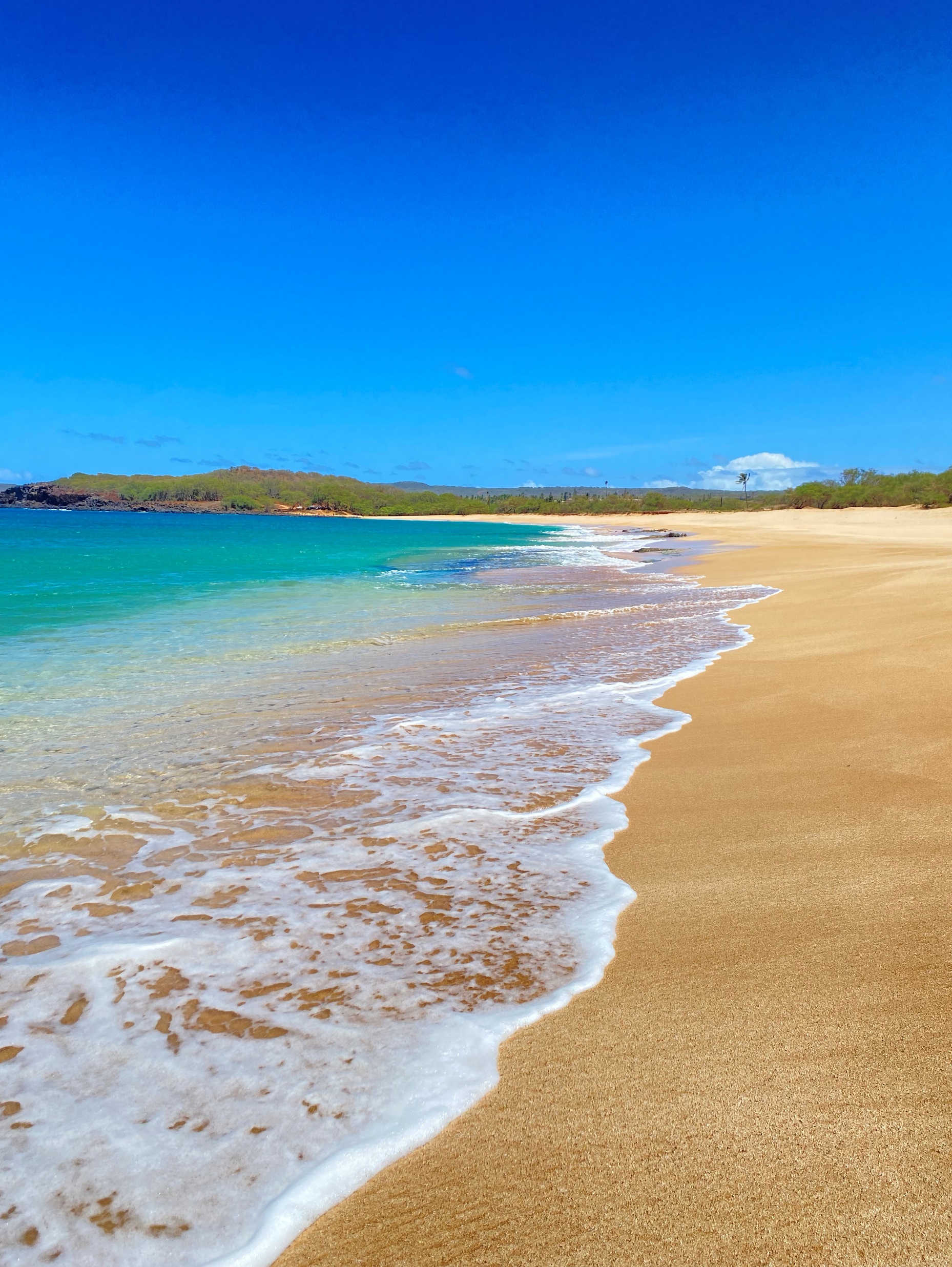 Clean Water and Drinking Water State Revolving Funds and the Bipartisan Infrastructure Law
Hawaii Rural Water Technical Assistance and Training  Conference
May 2023
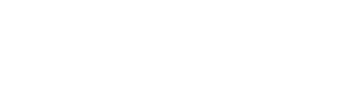 What are the State Revolving Funds?
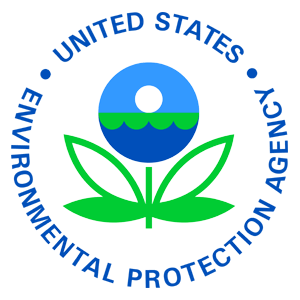 Congress
Water Quality 
And Public Health
Projects
EPA
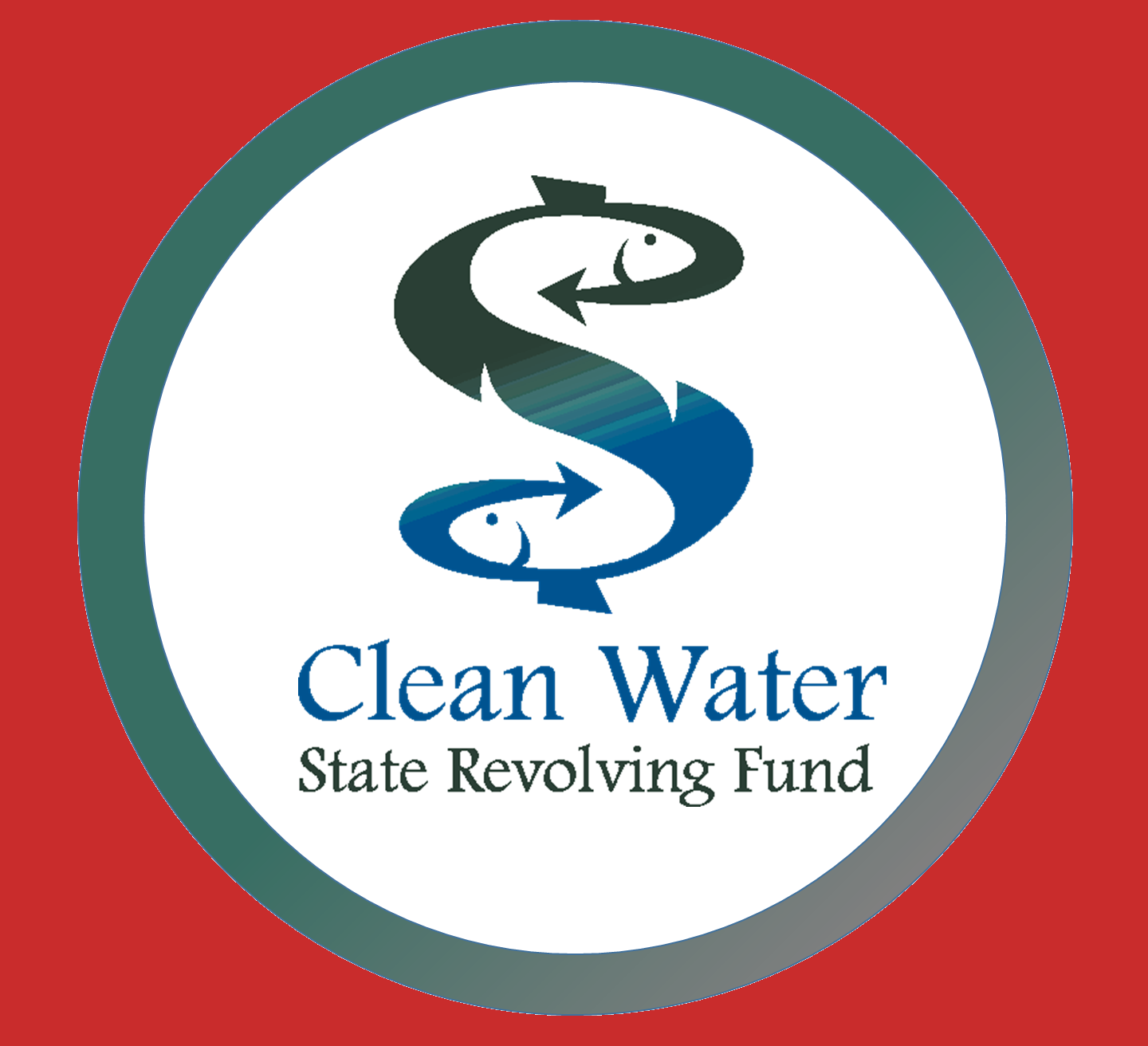 Low-Cost Financing
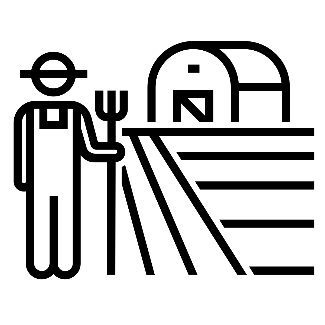 Seed Money
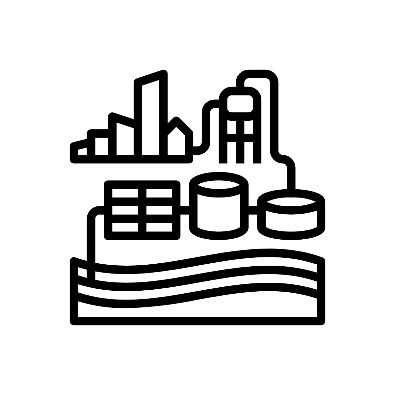 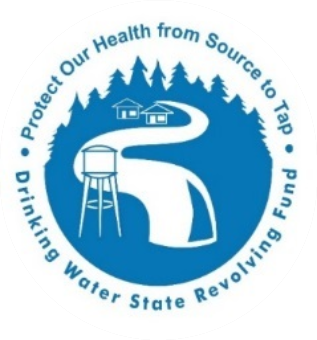 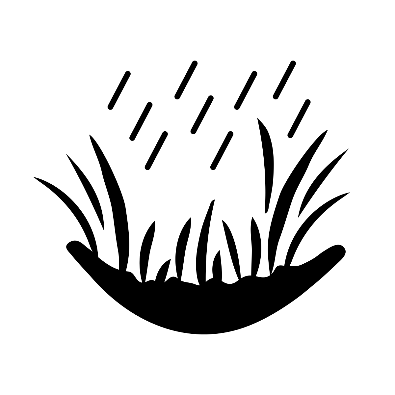 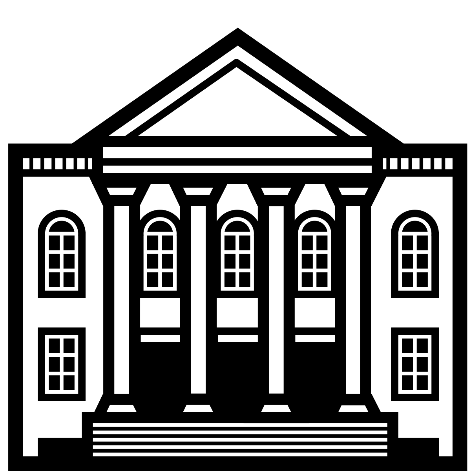 Loan 
Repayments
State Legislature
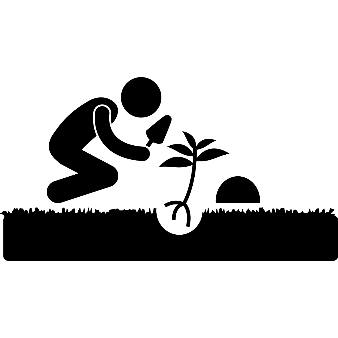 State Government
(DOH WWB and SDWB)
State Revolving Funds: Roles
Hawaii SRF Program Information
Terms up to 30 years or the useful life of the project, whichever is less

Below-market interest rates: 
CWSRF: 1.25%
DWSRF: 1.75% – 2.75%

May also include additional subsidies (e.g., 0 interest, loan forgiveness, no fees = FREE money!)

Principal repayment starts up to 12 months after project completion (CWSRF) and 18 months after project completion (DWSRF)
Who is Eligible to Use the SRF?
CWSRF:
DWSRF:
Public or private community water systems
A system serving at least 15 service connections used by year-round residents, or regularly serves at least 25 year-round residents
Nonprofit non-community water systems
Including schools, publicly-owned campgrounds, parks, churches
CWSRF-eligible entities are dependent upon project type:
Municipalities, Counties, intermunicipal, interstate, or State agencies.
POTW
Nonprofit entities
Private, for-profit entities
Watershed groups
Community groups
Homeowners Associations
Individuals
And more…
5
What Type of Projects Can Be Funded by the CWSRF?
Centralized Wastewater Treatment
Energy and Water  Conservation
Water Reuse/Efficiency
Stormwater 
Agricultural Best Management Practices
Groundwater quality
Resource Extraction water quality
Planning/Assessments and Monitoring
Landfill water quality
Habitat and Ecosystem Restoration
Desalination
Decentralized Wastewater Treatment including Cesspool Conversions
Surface Water Quality
Contaminated Site Remediation
Access our Eligibility Handbook, which includes example projects:
https://www.epa.gov/sites/default/files/2016-07/documents/overview_of_cwsrf_eligibilities_may_2016.pdf
6
What Type of Projects Can Be Funded by the DWSRF?
Treatment
Transmission & Distribution
Storage
Source
Consolidation
Creation of New Systems
Planning & Design
Access our Eligibility Handbook, which includes example projects: https://www.epa.gov/dwsrf/drinking-water-state-revolving-fund-eligibility-handbook
7
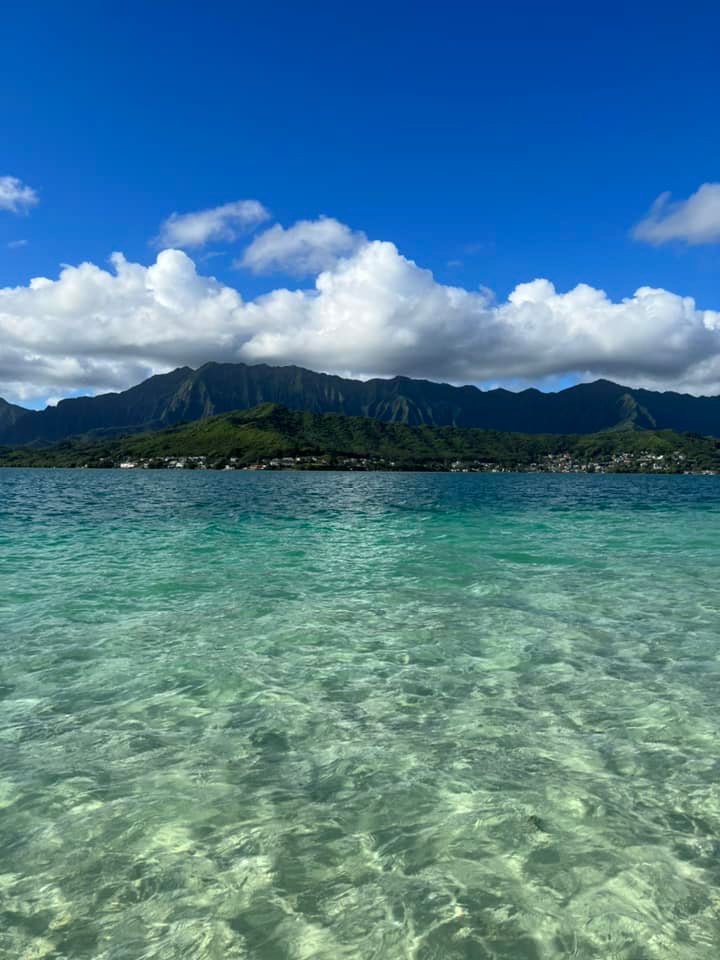 Bipartisan Infrastructure Law Public Law No: 117-58
Bipartisan Infrastructure Law(Infrastructure Investment and Jobs Act)
BIL/IIJA
Signed by President Biden on November 15, 2021. 
Historic investment in programs and initiatives to build safer, healthier, cleaner communities.
Includes $50 billion to the EPA to strengthen the nation’s drinking water and wastewater systems – the single largest investment in water and ww that the federal government has ever made.
Approximately $43.4B of this funding through the existing CWSRFs and DWSRFs.
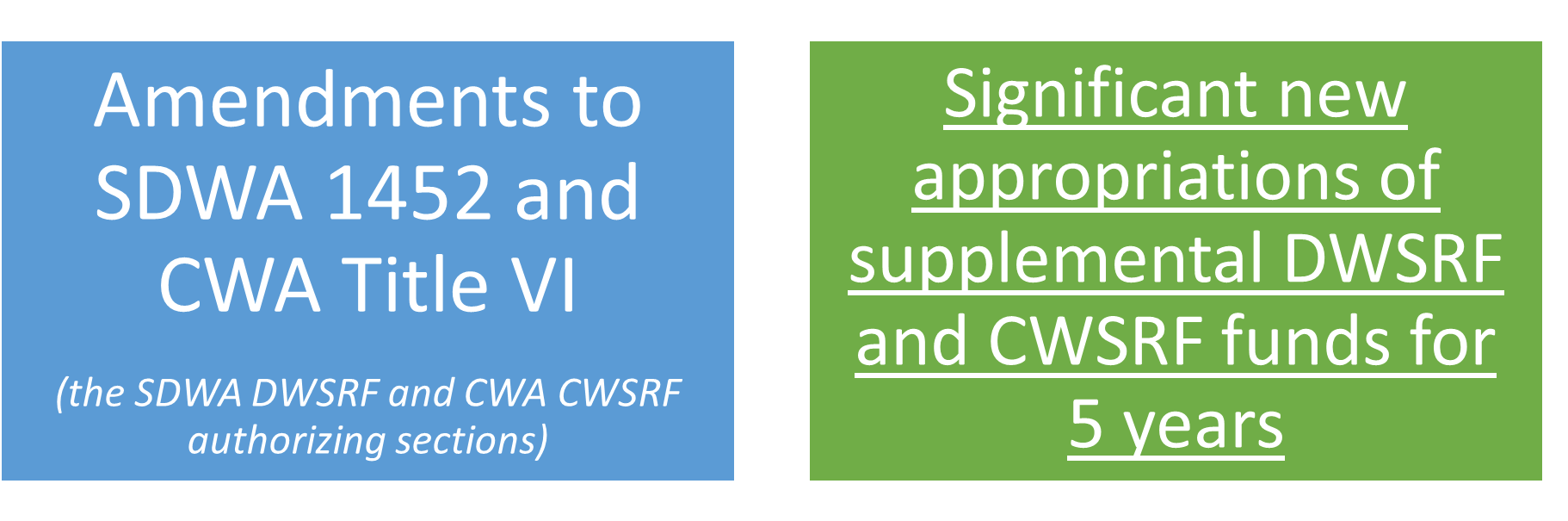 8
Available SRF Funding in the BIL
9
Hawaii FY22 and FY23 SRF Funding in the BIL
Increasing Investment in Disadvantaged Communities
Use of Additional Subsidy (forgiveness of principal or grants)
49% must go to disadvantaged communities/address affordability (DWSRF + CWSRF Supplemental, DWSRF Lead Service Line Funding)
At least 25% must go to disadvantaged communities or public water systems serving less than 25,000 people (DWSRF Emerging Contaminants)
Disadvantaged Community Definition and Affordability Criteria
Each state is responsible for setting the definition of disadvantaged community definition and affordability criteria
11
Technical Assistance to Help Communities Access BIL SRF Funding
Need: Many communities need support to develop quality SRF projects and apply for SRF funding

Goal: Expand availability of technical assistance (TA) to help underserved communities access SRF funding, in partnership with states, tribes and territories

Focuses:
Proactive outreach to disadvantaged and underserved communities in rural, urban, suburban, and tribal areas
Community-centered, locally driven solutions
SRF applications that result in sustainable, affordable, and resilient projects
Office of Water
12
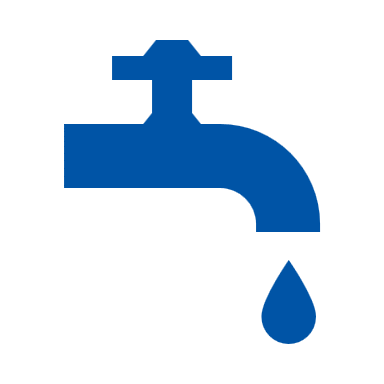 Identify water challenges
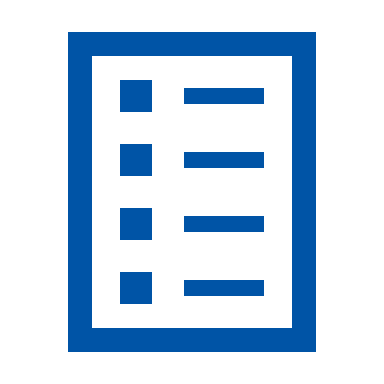 EPA WaterTA Supports Communities to:
Plan for solutions
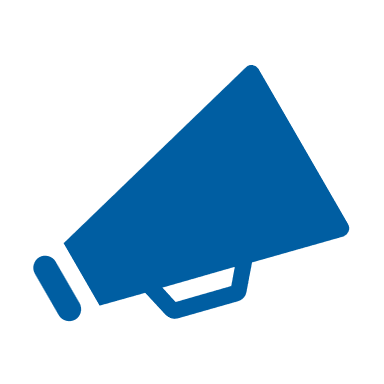 Increase community engagement
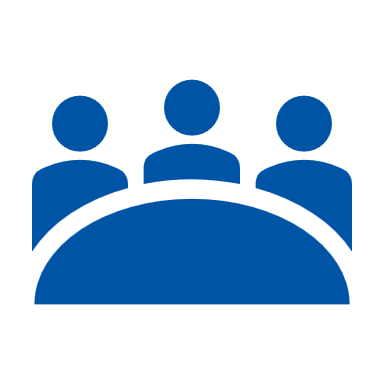 Build technical, financial, managerial capacity
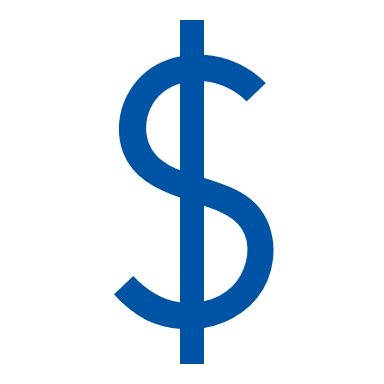 Develop application materials to access water infrastructure funding
Office of Water
Region 9 Environmental Finance Centers
BIL Water Infrastructure EFCs
Rural Community Assistance Corporation
Scope: Direct TA and Training for Disadvantaged Communities
Coverage: All Region 9 States, Tribes, and Territories
  
Hawaii Community Foundation
Scope: Direct TA and Training for Disadvantaged Communities/ 	   Workforce Development
Coverage: Hawaiian Islands

Multi-Media EFC
Sacramento State University
Scope: TA Support to State SRF Programs (as funded)
Coverage: All Region 9 States, Tribes, and Territories (as funded)
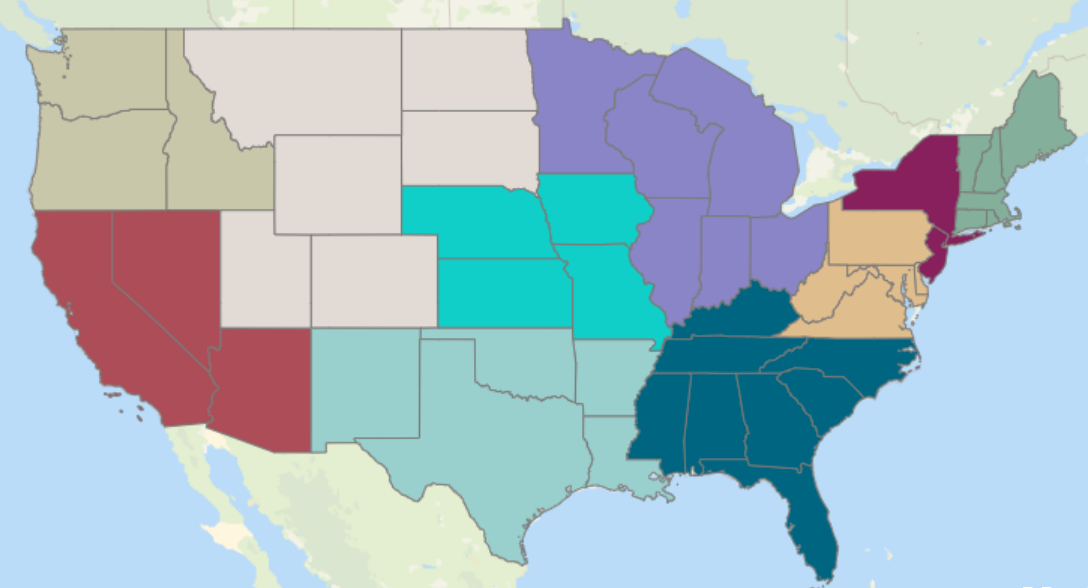 Selected EFCs National BIL
Rural Community Assistance Partnership
EPIC
U.S. Water Alliance
Moonshot Missions
Other EPA Technical Assistance Programs
Rural, Small, and Tribal Wastewater Technical Assistance
Rural Community Assistance Partnership
National Rural Water Association
University of New Mexico – Environmental Finance Center

Training and Technical Assistance for Small Systems 
Rural Community Assistance Partnership
National Rural Water Association
Summary of Possible TA Services
17
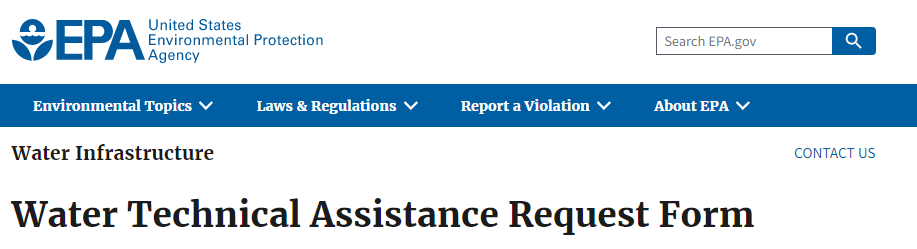 Request Assistance
Request support by filling out simple online WaterTA Request Form
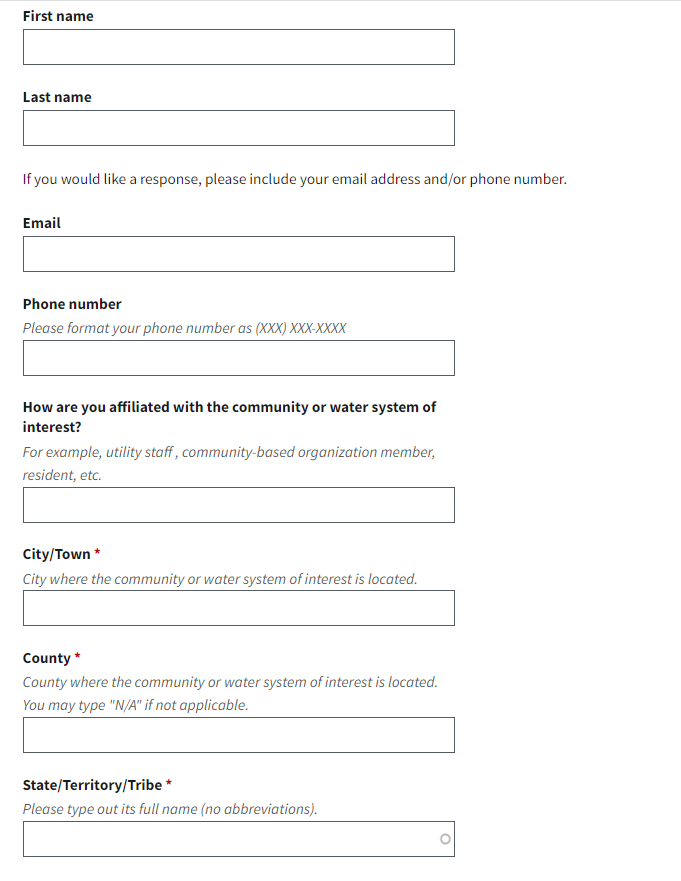 Learn More
Please visit epa.gov/waterTA for more information including a 
Fact Sheet summarizing all of EPA’s TA programs.
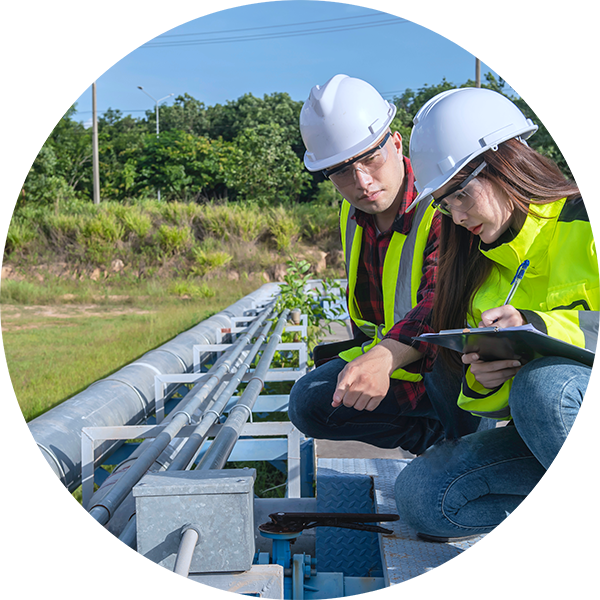 H2O Community Solutions Teams (CST) Pilot Initiative
This pilot initiative is to help underserved communities and local water utilities identify their water infrastructure needs, plan and design infrastructure projects, and apply for SRF funding.
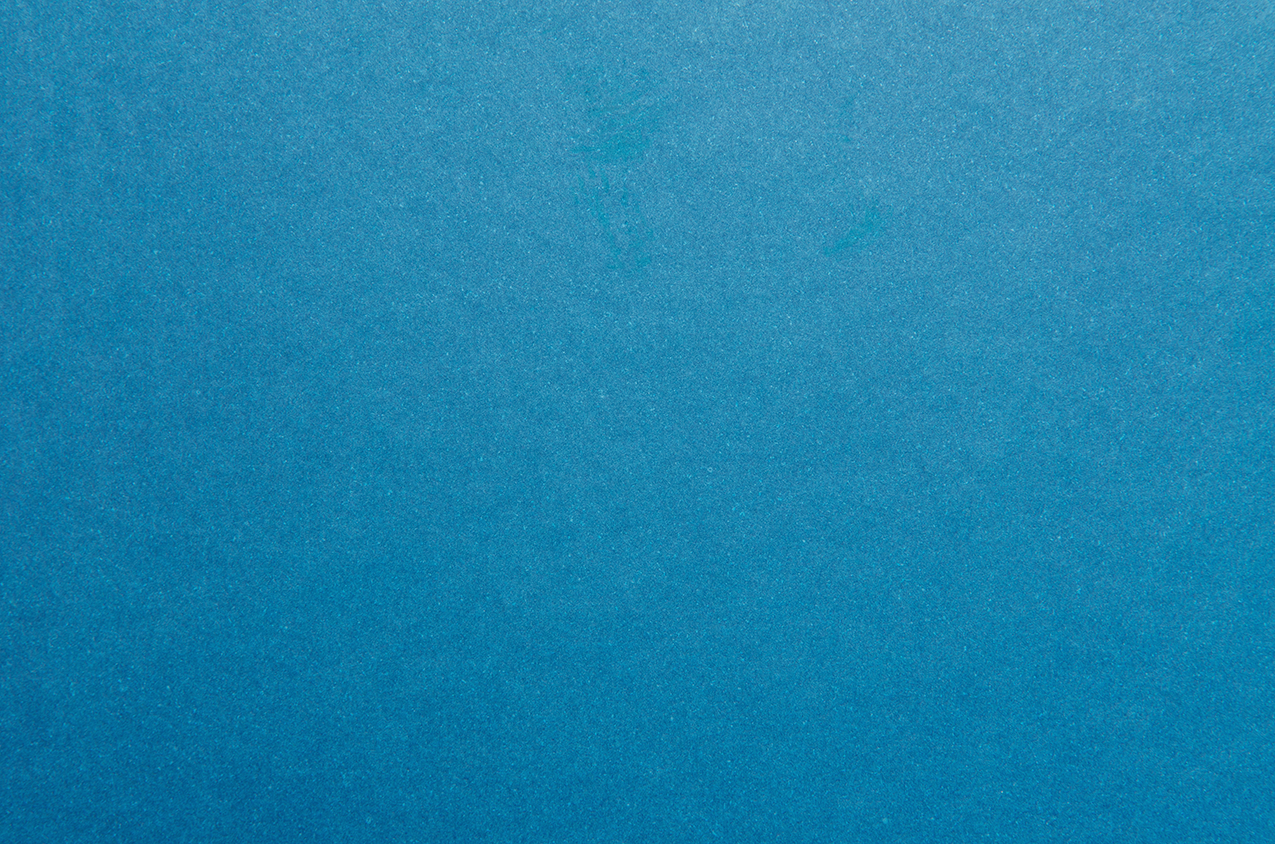 Kauai County on-site wastewater system upgrade for cesspool replacements
The goal is for the county to serve as a pass-through entity for SRF funding that supports replacement of residential cesspools. The CST TA is supporting the State and County to set up the program by identifying requirements and provide examples from other State programs. 
 
Hawaii County Department of Water Supply: Drinking Water and Water Conservation 
The county’s goal is to secure funding to support supply and demand planning, conduct water conservation planning to meet statewide goals, and support implementing infrastructure projects associated with SRF-approved Programmatic Financing (Pro-Fi) in 2022 HI DWSRF IUP. The CST TA is supporting the County in initial steps towards water conservation; development of a comprehensive Asset Management Plan; and development of a Master Plan for SCADA (Supervisory Control and Data Acquisition) system to assist with monitoring water production, usage, water loss, non-revenue water, and other critical parameters).
19
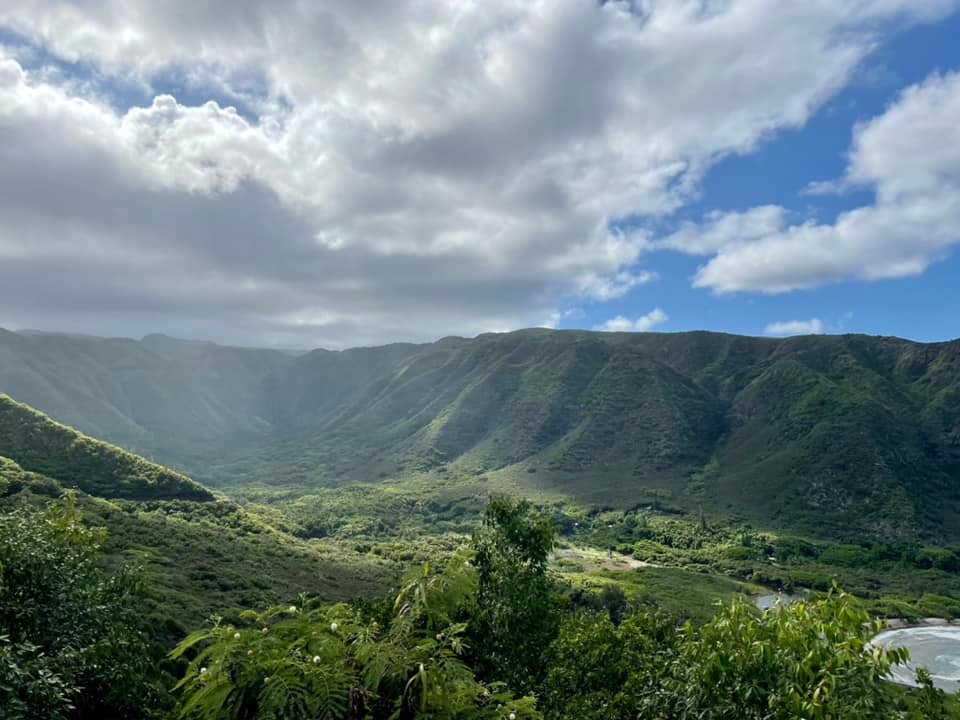 Questions?  Please reach out with ideas, suggestions, questions!
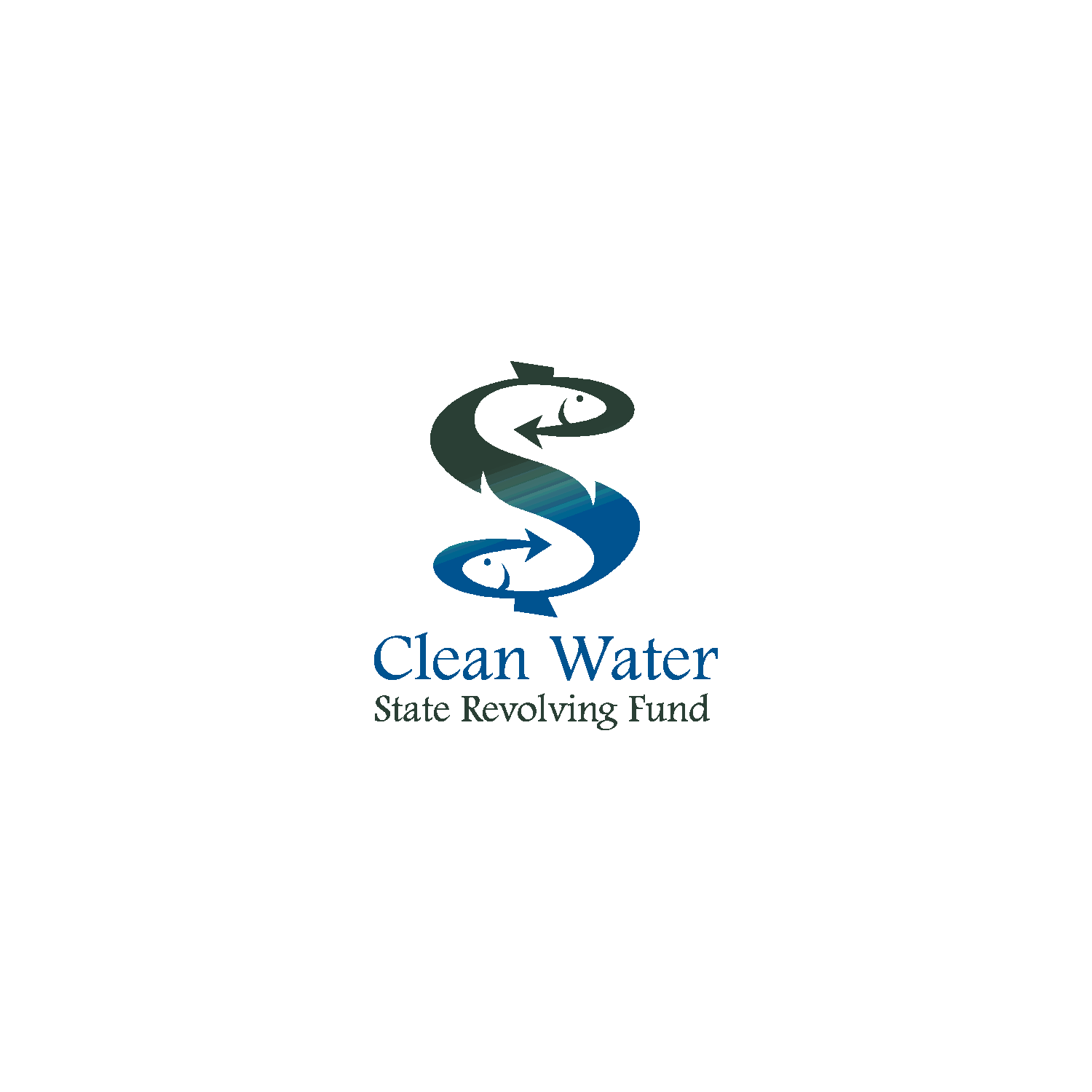 Barry Pollock, US EPA	Sara Jacobs, US EPA 
pollock.barry@epa.gov 	jacobs.sara@epa.gov

Jill Bletz, US EPA 	Juanita Licata, US EPA
Bletz.jillian@epa.gov	licata.Juanita@epa.gov

Sina Pruder, HI DOH, CWSRF
sina.pruder@doh.hawaii.gov 
https://health.hawaii.gov/wastewater/home/cwsrf/ 

Joan Corrigan, HI DOH, DWSRF
joan.corrigan@doh.hawaii.gov 
https://health.hawaii.gov/sdwb/drinking-water-state-revolving-fund/
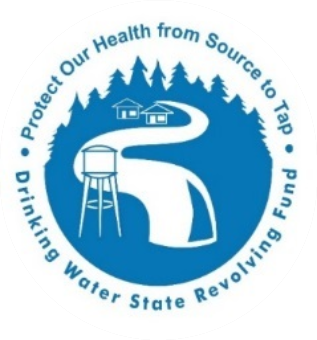